泸县二中实验学校2020年秋期
    高三一轮复习化学研究课
授课班级：高2018级15班
授课人：尹慧
第23讲 化学平衡状态 化学平衡的移动 
           考点二  化学平衡移动
活动元一：学情反馈，知识检测
1.工业合成氨是人类科学技术上的一项重大突破 ，其反应如下：
N2(g) ＋3H2(g)        2NH3 (g)  ΔH<0 一定条件下，在密闭恒容的容器中，能表示上述反应达到化学平衡状态的是（   ）
A．3v逆(N2)＝v正(H2)                          
B．2v正(H2)＝3v正(NH3)
C．1v正(N2)＝2v逆(NH3)
D．c(N2)∶c(H2)∶c(NH3)＝1∶3∶2
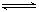 A
基于平衡概念，关注反应速率
2.在恒容密闭容器中，对于反应H2(g)+I2(g)    2HI(g)，其达到化学平衡状态的标志是（  ）
A．混合气体的密度不再变化              
B．混合气体的平均相对分子质量
C．H2、I2、HI的浓度均相等            
D．I2在混合气体中的体积分数不再变化
3.在恒容密闭容器中，对于反应2NO (g)+O2(g)         2NO2(g)，在一定条件下可以判断平衡状态的是（ ）
A．NO、O2、NO2的分子数目之比分别为2:1:2
B．各组分的浓度相等
C．混合气体的颜色不再发生变化
D．混合气体的平均相对分子质量变化
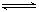 D
基于物质视角，关注量的数据
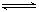 C
基于物质颜色，关注颜色变化
平衡状态判断的解答模型
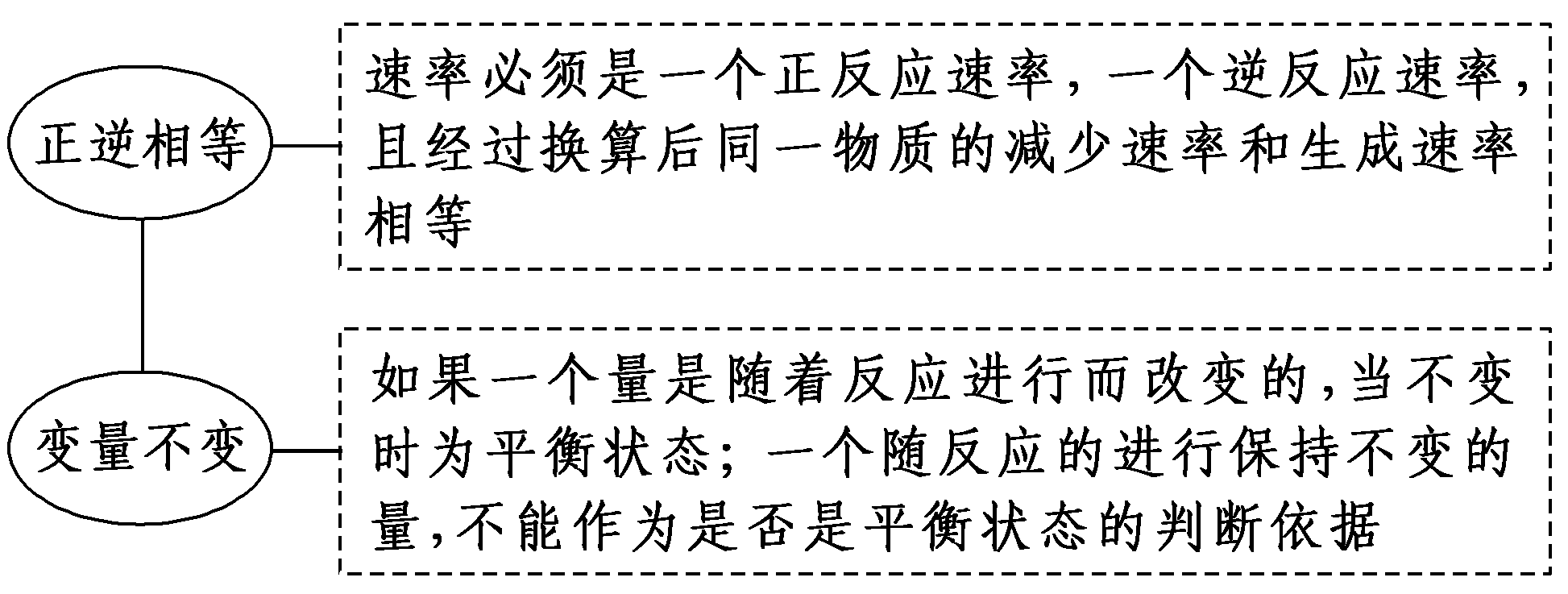 活动元二：思维碰撞，知识整合
讨论：1）如何判断平衡移动的方向？
            2）反应条件改变是如何影响化学平衡？
化学平衡的移动
一定条件下的化学平衡v正＝ v逆
各组分的含量恒定
新化学平衡
V ’正＝ v’逆
各组分的含量恒定
平衡被破坏  v正≠ v逆
各组分的含量不断变化
一定时间后
条件改变
平衡状态Ⅱ
平衡状态Ⅰ
小结：
反应物浓度减小
向正反应方向移动
向逆反应方向移动
反应物浓度增大
体系压强减小
向气体体积减小方向移动
体系压强增大
向气体体积增大方向移动
向吸热方向移动
体系温度减小
向放热方向移动
体系温度增大
向减弱这种改变的方向移动
规
律
减弱这种改变
改变一个条件
勒夏特列原理（化学平衡移动原理）
2019版高考化学一轮复习全国版精选专题课件：化学平衡状态  化学平衡移动(共63张PPT)
下列叙述中，不能用勒夏特列原理解释的是(    )	
A．红棕色的NO2，加压后颜色先变深后变浅
B．高压比常压有利于合成SO3
C．加入催化剂有利于氨的合成
D．工业制取金属钾Na(l)＋KCl(l)         NaCl(l)＋K(g)选取适宜的温度，使K变成蒸气从反应混合物中分离出来
C
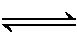 影响化学平衡的外界条件（温度、浓度、压强）
2019版高考化学一轮复习全国版精选专题课件：化学平衡状态  化学平衡移动(共63张PPT)
理清概念：
讲义P98 辨析易错易混， 正误判断
(1)化学平衡发生移动，化学反应速率一定改变；化学反应速率改变，化学平衡也一定发生移动(　　)
(2)升高温度，平衡向吸热反应方向移动，此时v放减小，v吸增大(　　)
(3)C(s)＋CO2(g)      2CO(g)　ΔH＞0，其他条件不变时，升高温度，反应速率v(CO2)和CO2的平衡转化率均增大(　　)
(4)化学平衡正向移动，反应物的转化率不一定增大(　　)
(5)向平衡体系FeCl3＋3KSCN        Fe(SCN)3＋3KCl中加入适量KCl固体，平衡逆向移动，溶液的颜色变浅(　　)
(6)对于2NO2(g)      N2O4(g)的平衡体系，压缩体积，增大压强，平衡正向移动，混合气体的颜色变浅(　　)
×
×
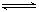 √
√
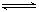 ×
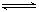 ×
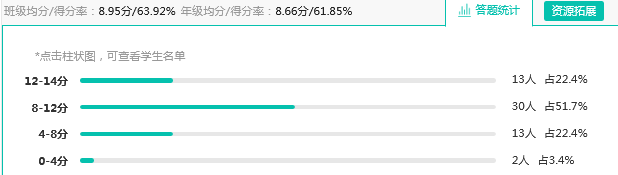 9.3 入学考试  27原理组合（1）
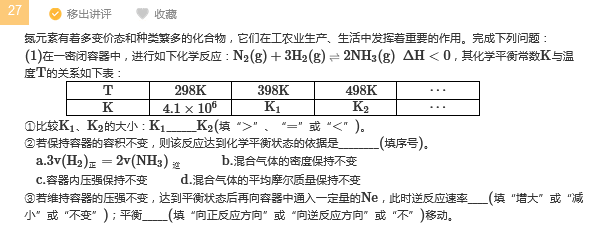 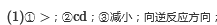 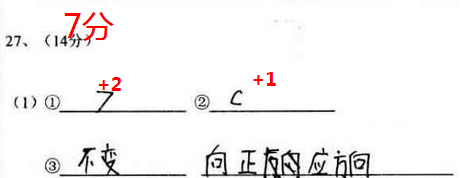 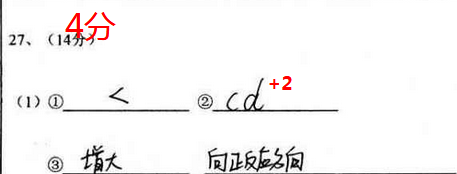 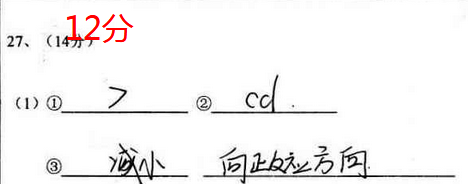 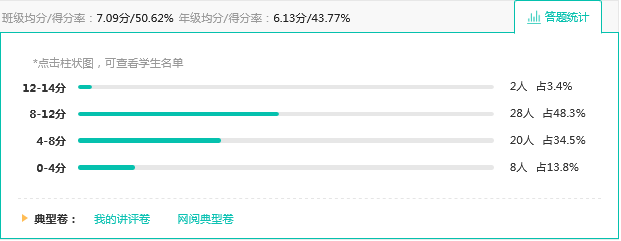 10.7第一学月考试 27原理组合（3）
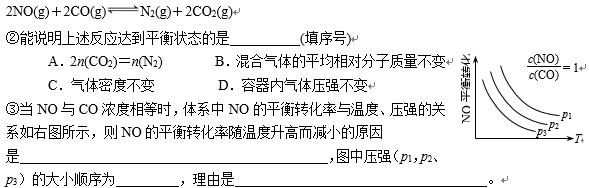 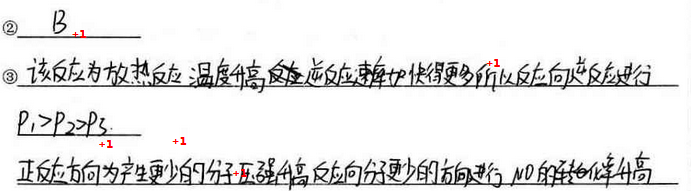 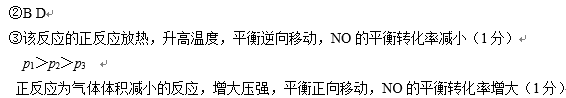 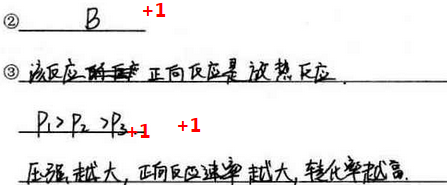 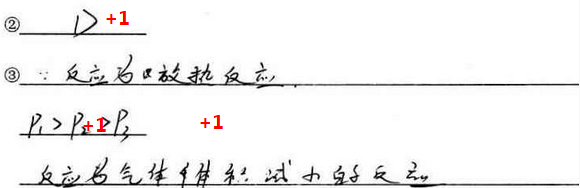 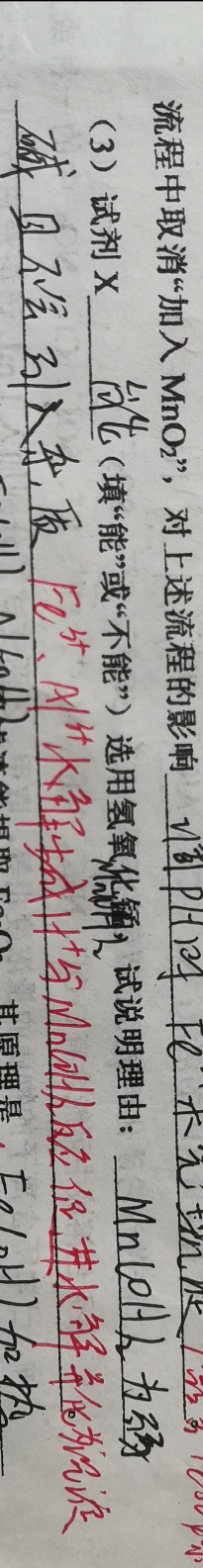 10.13 周考 13工艺流程（3）
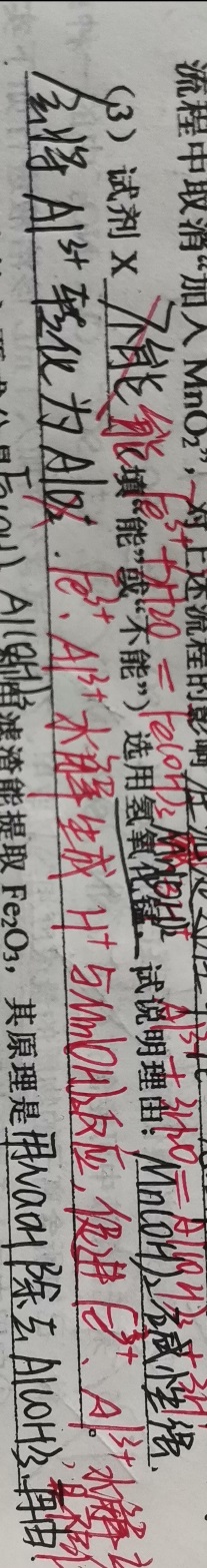 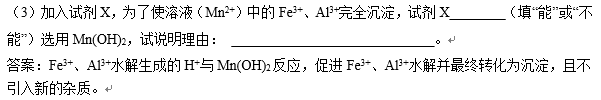 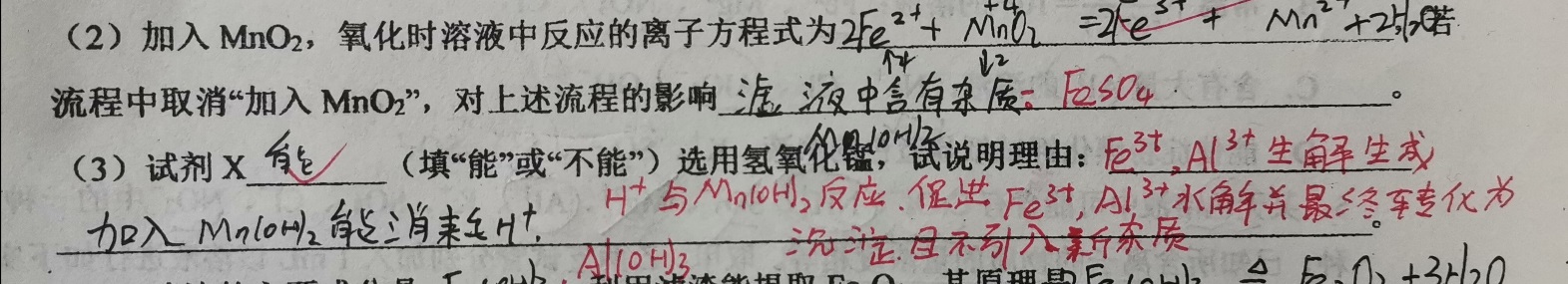 活动元三  落实基础 解决问题
1.已知反应：

结合化学平衡移动原理，解释向体系中加入5-15滴浓硫酸后，溶液橙色加深的原因？
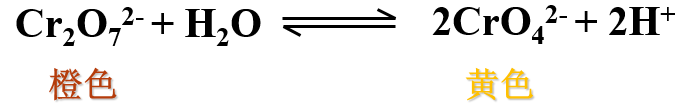 H+浓度增加，该平衡逆向移动，生成更多的Cr2O72-，溶液橙色加深
2.已知反应：
1)向体系中滴加饱和FeCl3溶液，现象为：_____________ 
2) 向体系中滴加3-5滴NaOH溶液，现象为：___________
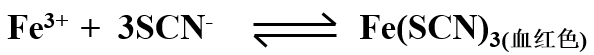 红色加深
有红褐色沉淀生成，溶液红色变浅
3.已知反应:
升高温度，体系的红棕色加深，则该反应的ΔH____0。
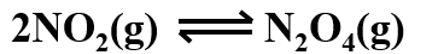 <
化学平衡移动原理文字叙述解答模型
1．解答此类题的思维过程     (1)找出存在的平衡体系(即可逆反应或可逆过程)     (2)找出影响平衡的条件     (3)判断平衡移动的方向     (4)分析平衡移动的结果及移动结果与所解答问题的联系  2．答题模板     ……存在……平衡，……(条件)……(变化)，使平衡向……(方向)移动，……(结论)。
3 ．练习
(用化学方程式表示并配以必要的文字说明)
1）铁锈可溶解在NH4Cl溶液中的原因分析。（第一学月考试1D）
2）合成氨的20世纪最惊心动魄的化学反应，在化工生产和国防的能够领域有重要作用。工业合成氨中，如何提高NH3的产率，为什么？
2019版高考化学一轮复习全国版精选专题课件：化学平衡状态  化学平衡移动(共63张PPT)
活动元四：学以致用  举一反三
(选4P32 6) 在密闭容器中的一定量混合气体发生反应：xA(g) +yB(g)        zC(g) 平衡时测得A的浓度为0.50 mol/L，保持温度不变，将容器的容积扩大到原来的两倍，再达平衡时，测得A的浓度降低为0.30 mol/L。下列有关判断正确的是（  ）
A . x+y<z                         B .平衡向正反应方向移动   
C . B的转化率降低         D . C的体积分数下降
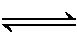 C
解题思维
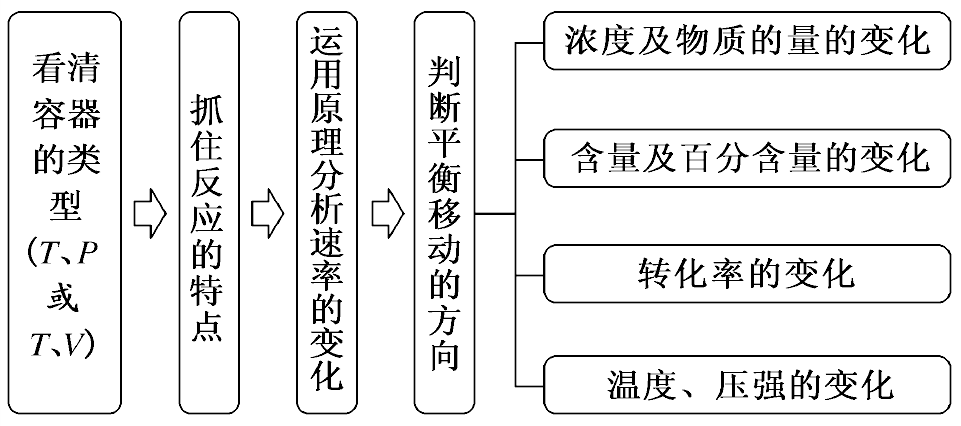 变式训练 讲义P99 4、5
2019版高考化学一轮复习全国版精选专题课件：化学平衡状态  化学平衡移动(共63张PPT)
活动元四：归纳总结，搭建框架
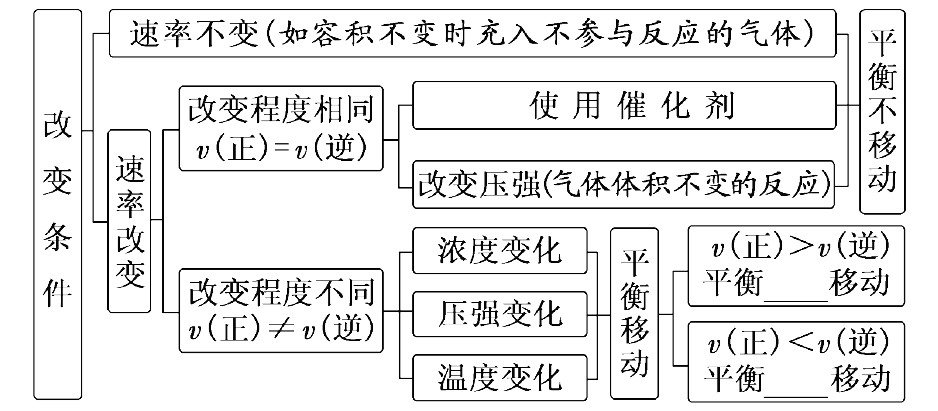 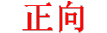 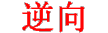 【脉络构建】
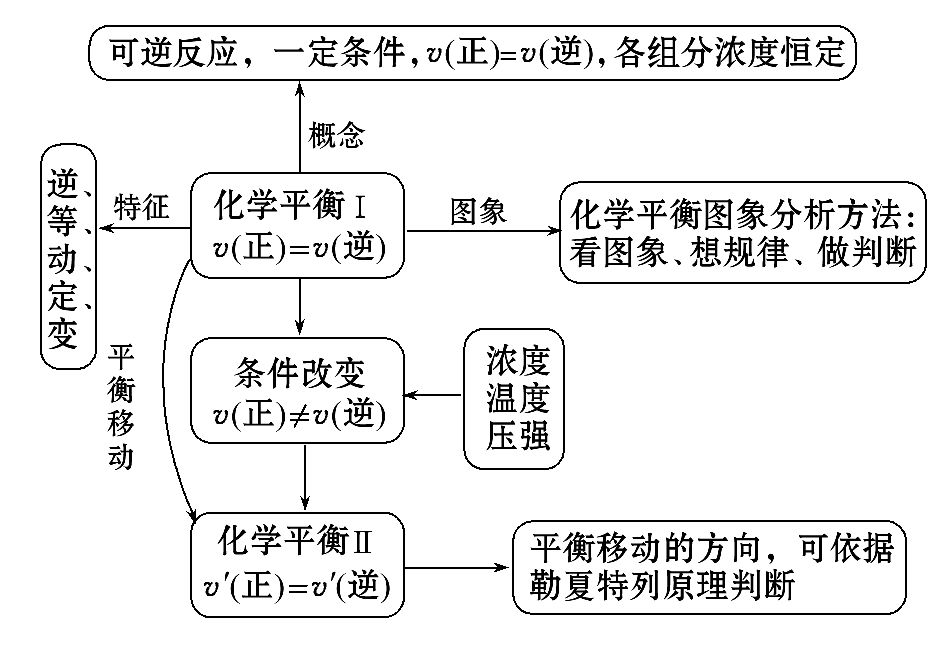 下一个学习任务
作业：课时精练第23讲1-11选择题